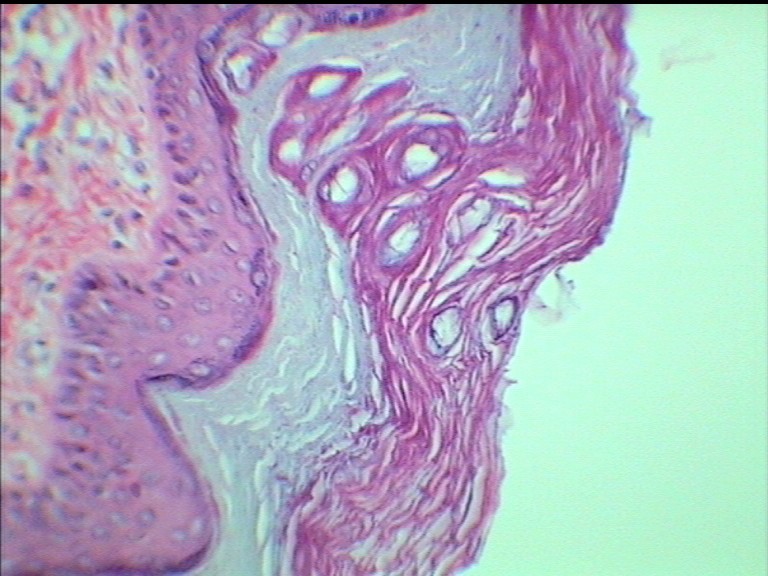 Sweat gland duct
[Speaker Notes: Thick skin]
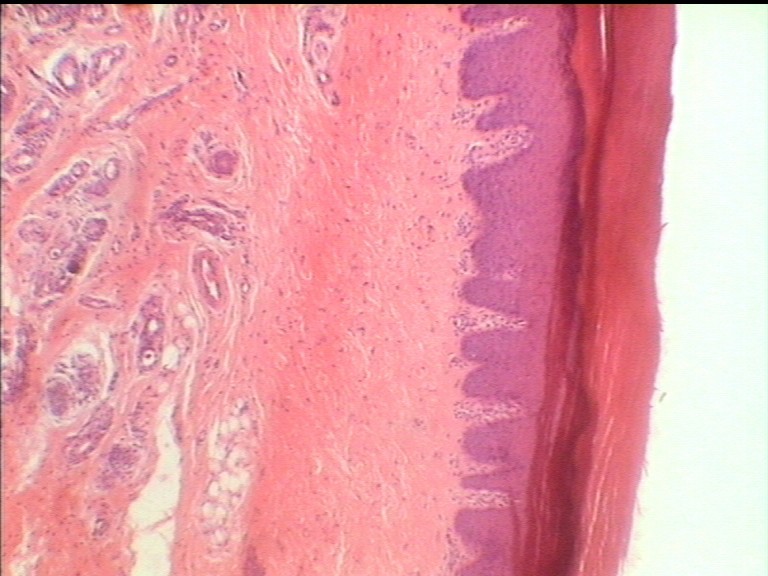 [Speaker Notes: Thick skin]
THIN SKIN
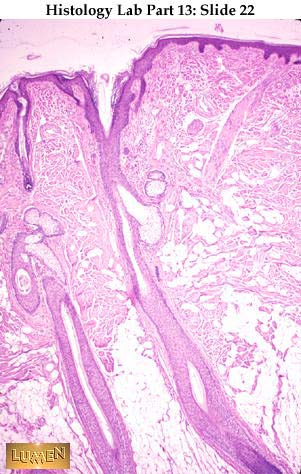 SEBACEOUS GLANDS
HAIR FOLLICLE
[Speaker Notes: Thin skin]